Solar Radiation Measurements
Solar Radiation Measurements
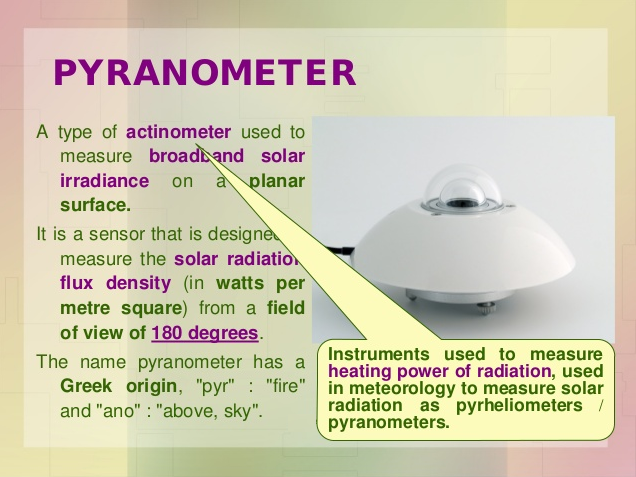 Solar Radiation Measurements
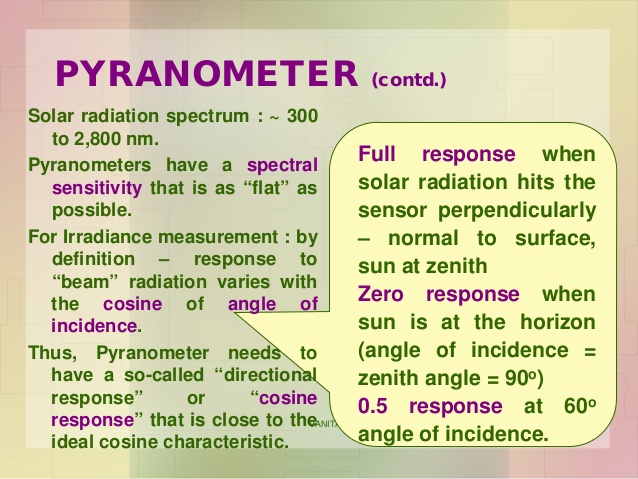 Solar Radiation Measurements
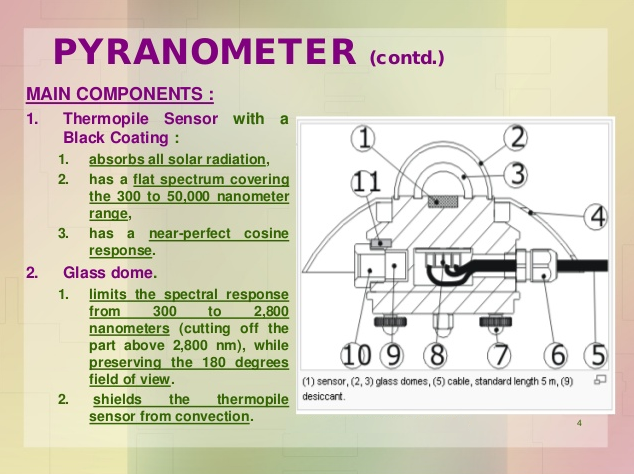 Solar Radiation Measurements
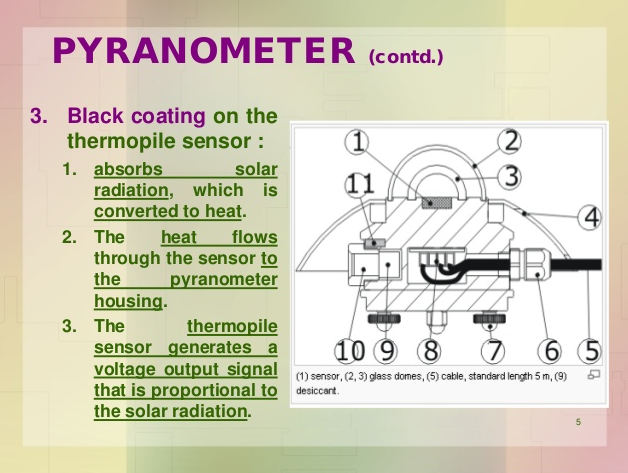 Solar Radiation Measurements
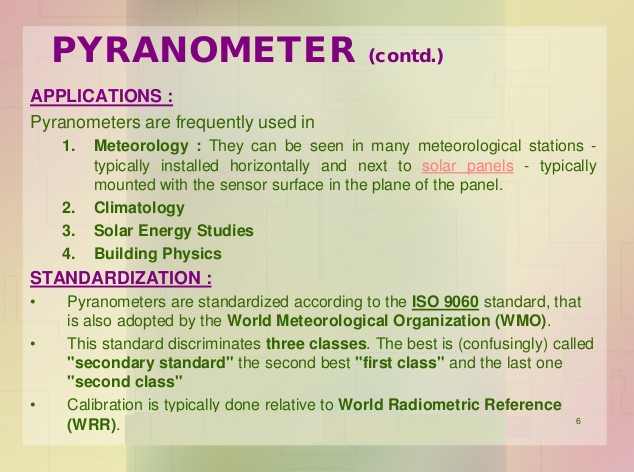 Solar Radiation Measurements
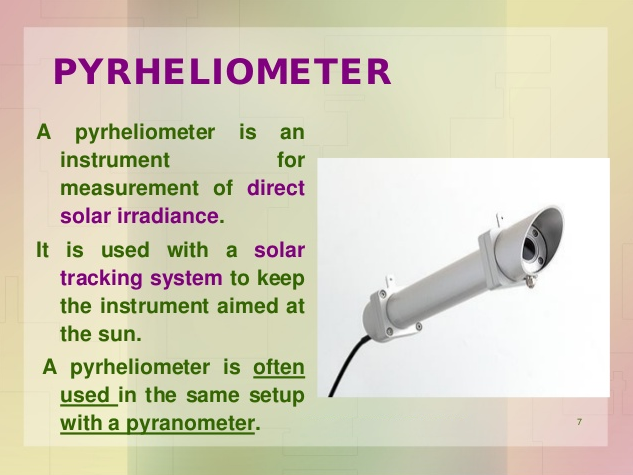 Solar Radiation Measurements
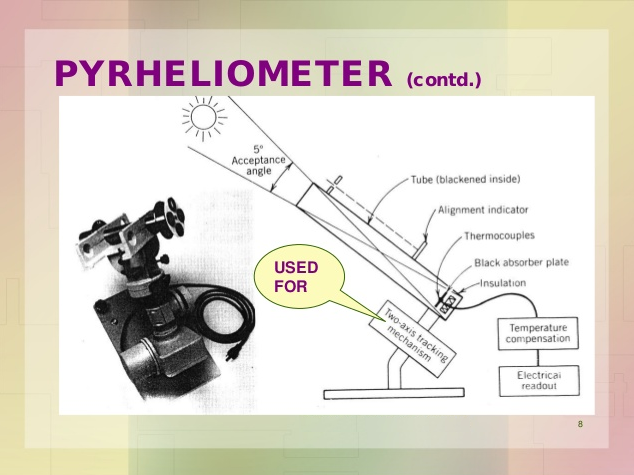 Solar Radiation Measurements
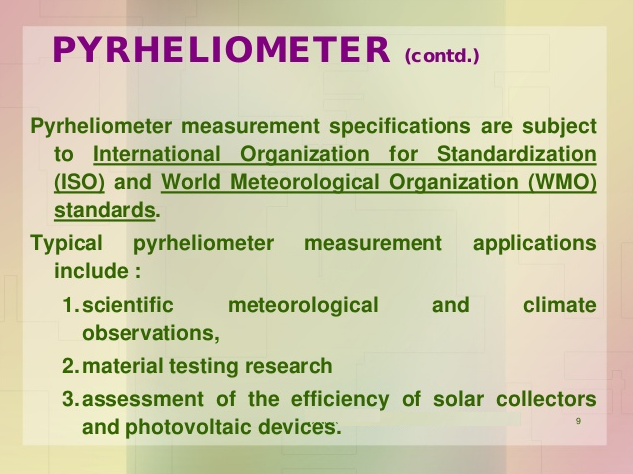 Solar Radiation Measurements
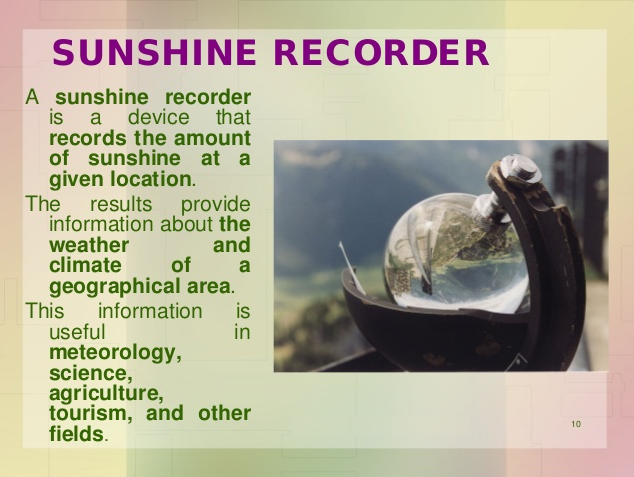 Solar Radiation Measurements
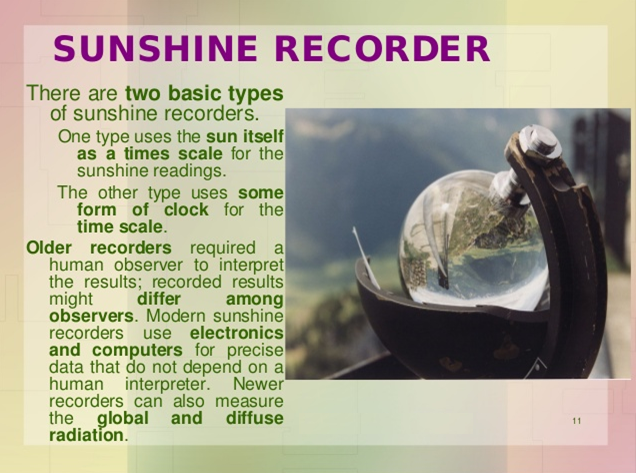